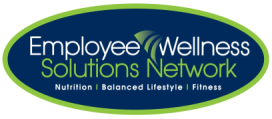 Clean Popcorn
Come out for a fun, interactive, and educational session to learn more about healthy and clean popcorn!
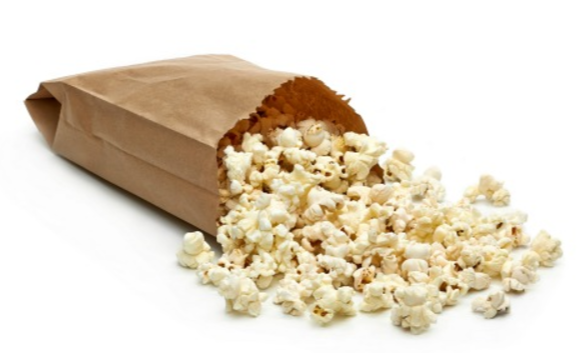 Tasters will be provided!
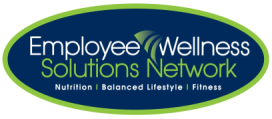 This session is on _________________.

Contact ___________ for more information.
www.ewsnetwork.com
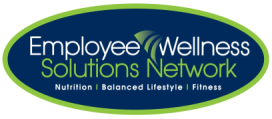